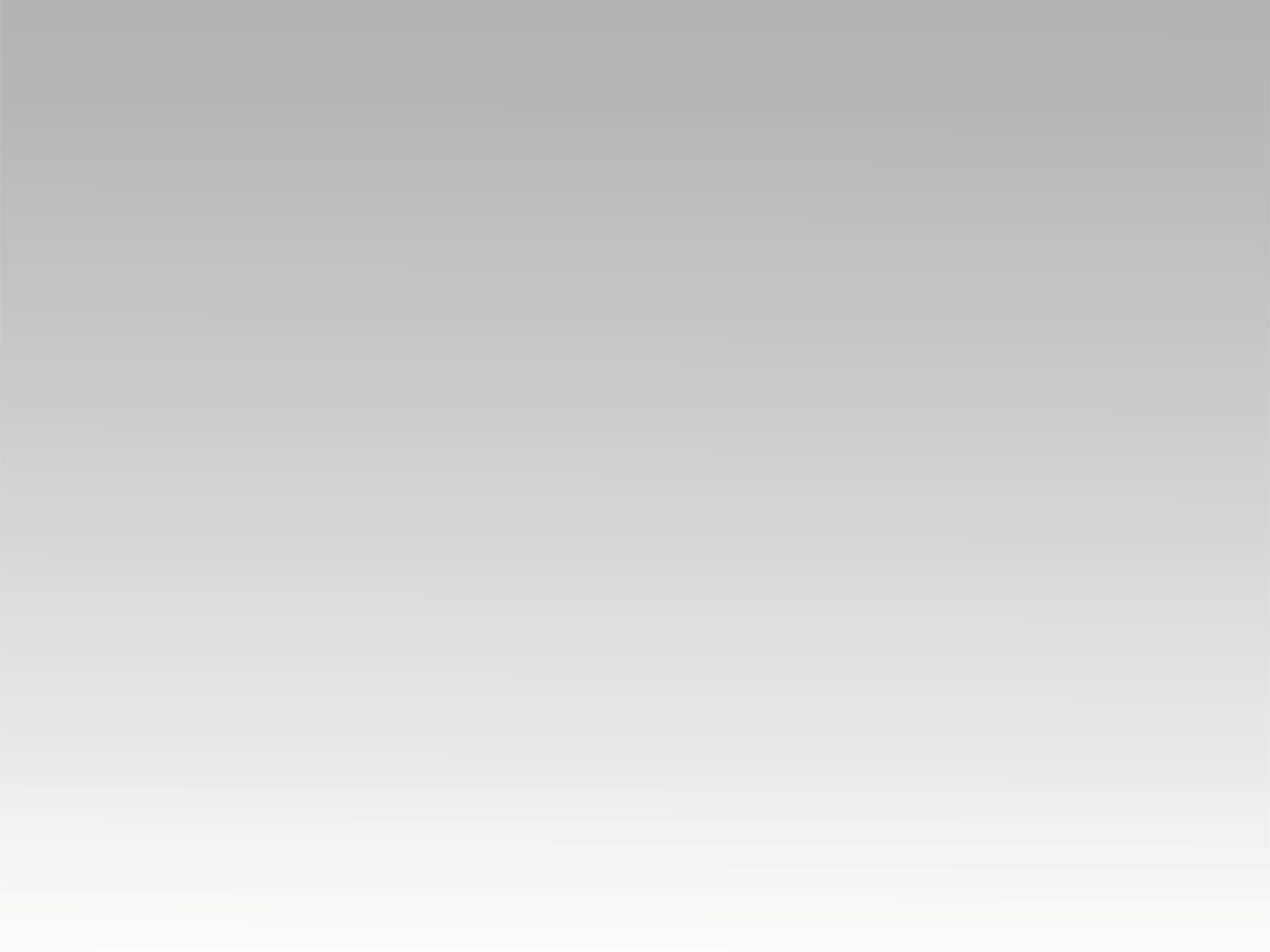 تـرنيــمة
قد جَلَسَ الأعمَى عَلى الطَّريق
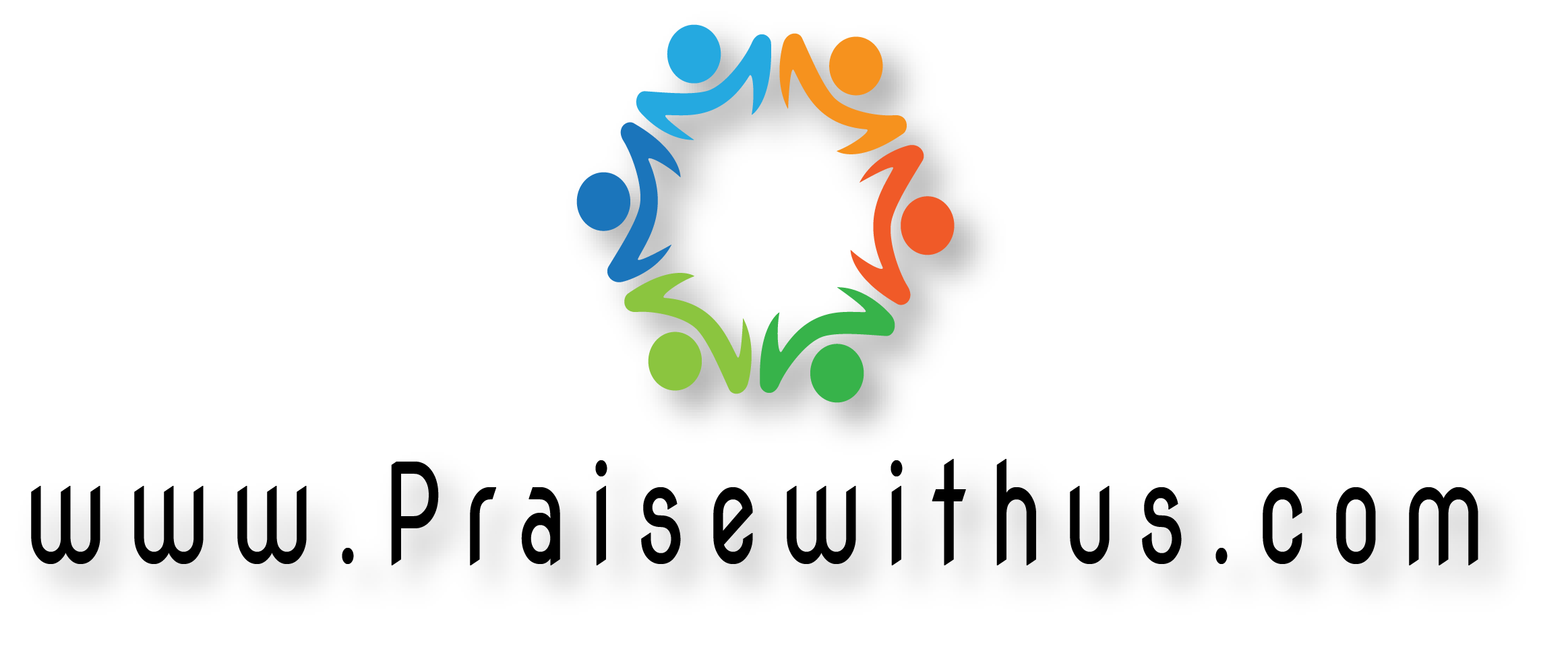 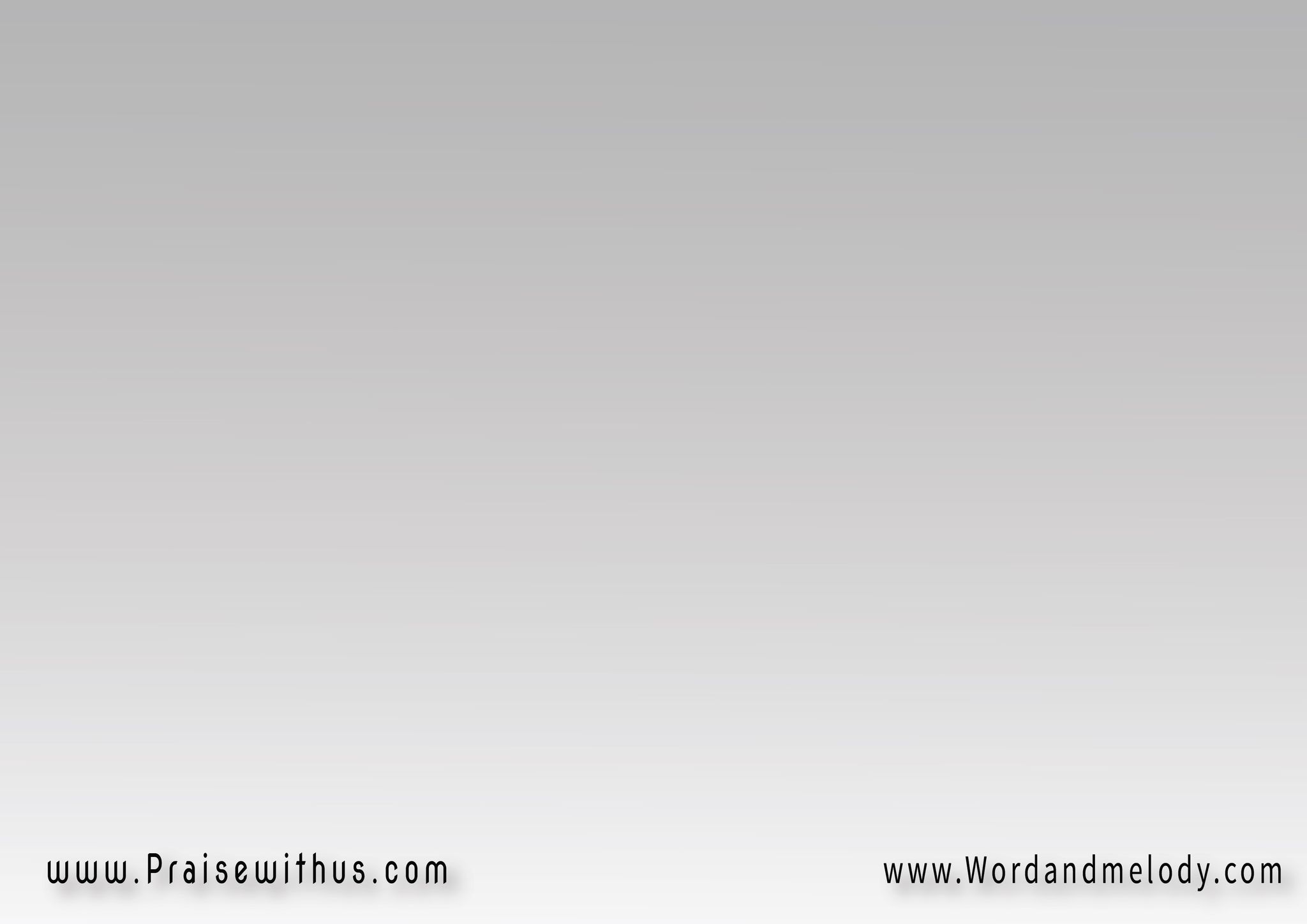 1- 
قد جَلَسَ الأعمَى عَلى الطَّريقمُستَجديَـــــاً مَعُونَــــــــة َ الكِرَاممُرتَجِفَـــــــــــــــاً يُمسِكُ بالرِّدَاءِأتَى يَســـــــــــــوعُ وَبَدَّدَ الظَّلام
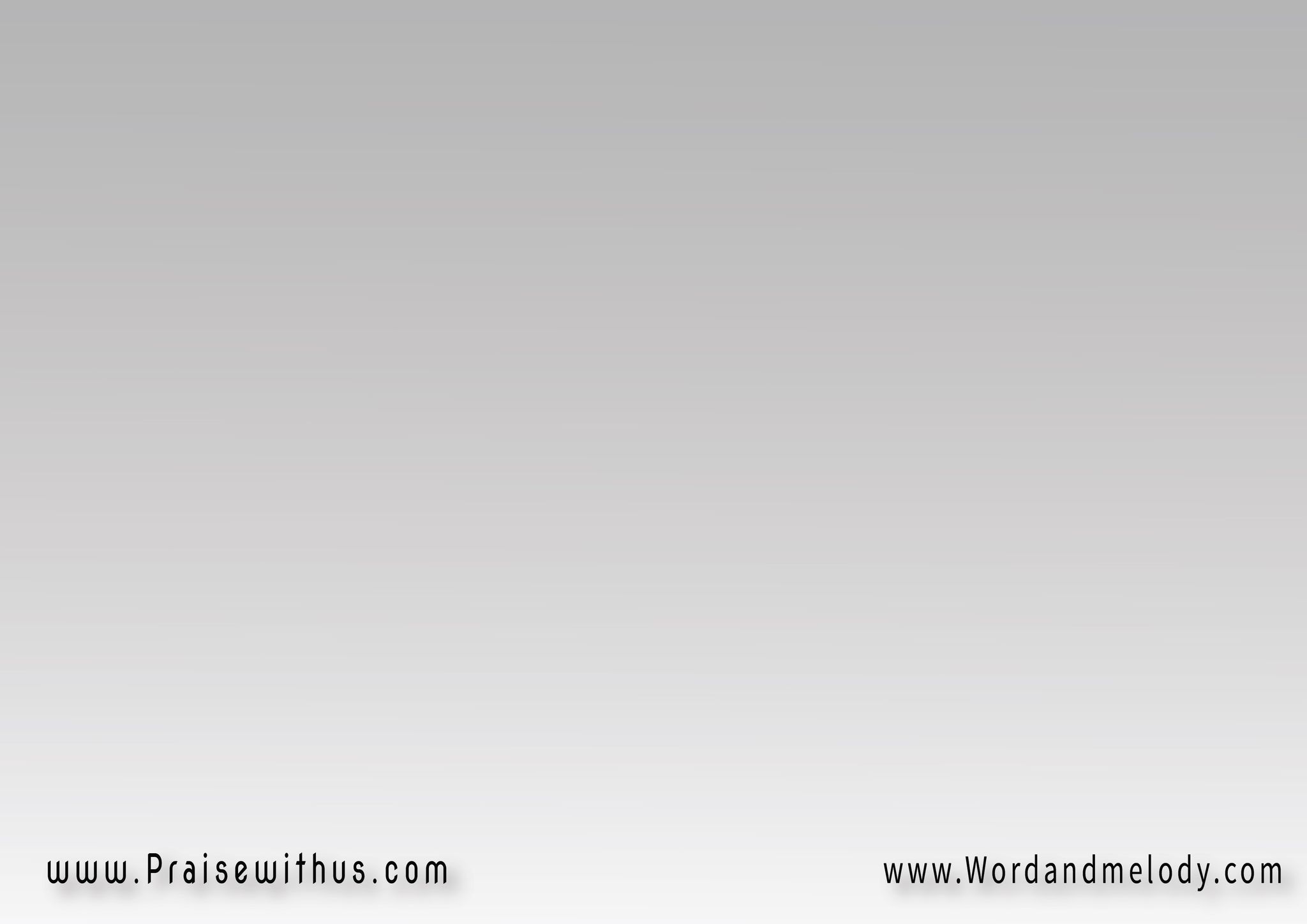 القرار:يَأتي يَسوعُ فَيُهزَمُ الشَّيْطانيَأتي يَسوعُ فَتُمسَحُ الدُّمُوعبنورِهِ يُزَالُ كُلُّ هَمٍّ   
تُغَيَّرُ الحَيَاةُ بيَسوع
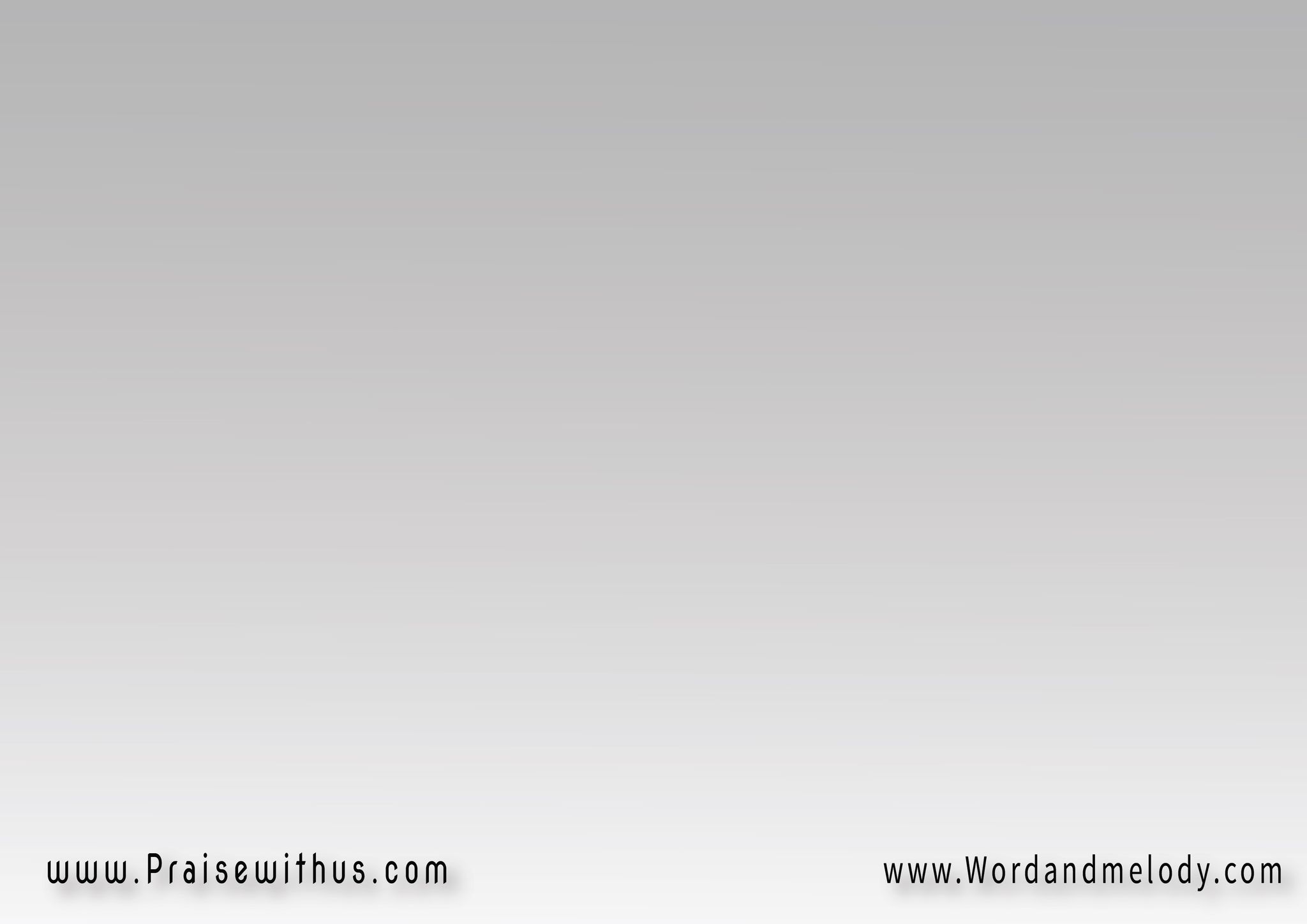 2- 
بَيْنَ القُبُورِ سَكَنَ مِسكِينٌعَبدٌ لأروَاحٍ مِن الشِّـــــرِّيريَجرَحُ الصَّدرَ بلا صَوَابٍأتى يَسـوعُ وَحَرَّرَ الأسير
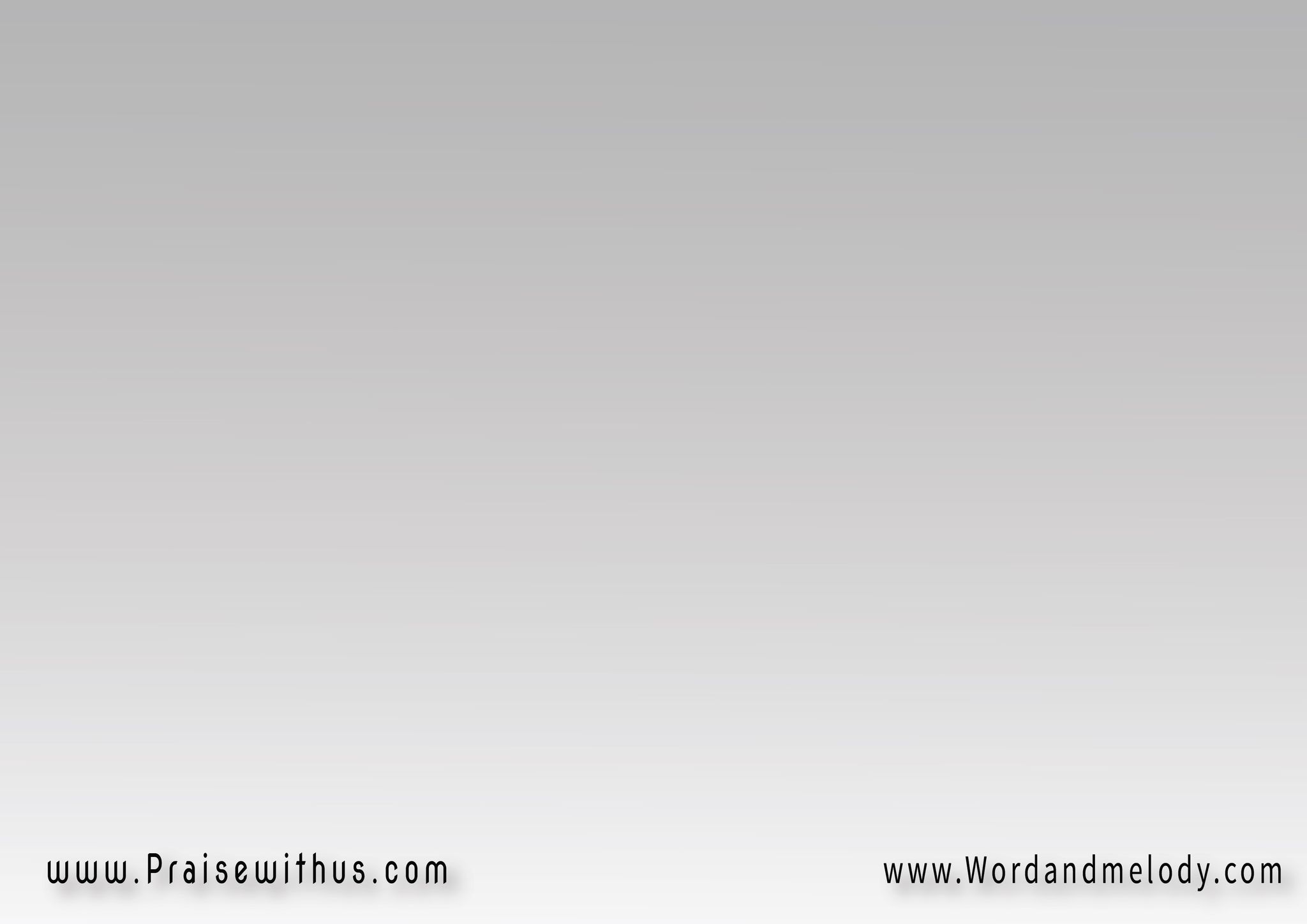 القرار:يَأتي يَسوعُ فَيُهزَمُ الشَّيْطانيَأتي يَسوعُ فَتُمسَحُ الدُّمُوعبنورِهِ يُزَالُ كُلُّ هَمٍّ   
تُغَيَّرُ الحَيَاةُ بيَسوع
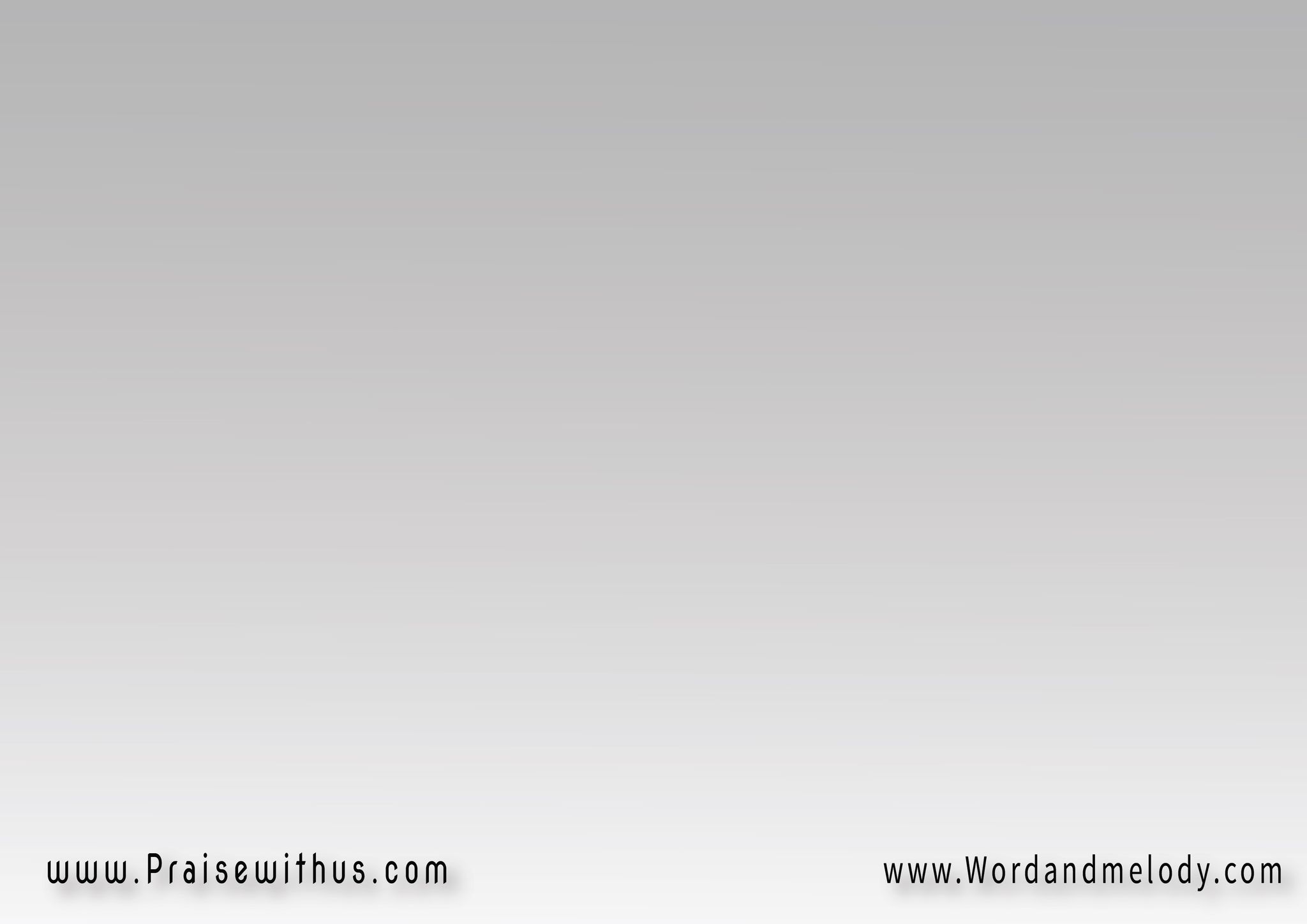 3- 
اُنظُر إلى الأبرَصِ وَالأصَماُنظُر إلى الكَفيفِ وَالمَحمُـــومتَرَى الجَميعَ باِنتِظـــــــارِ بُرءٍأتَى يَســـــــــوعُ وَقَشَعَ الغُيُوم
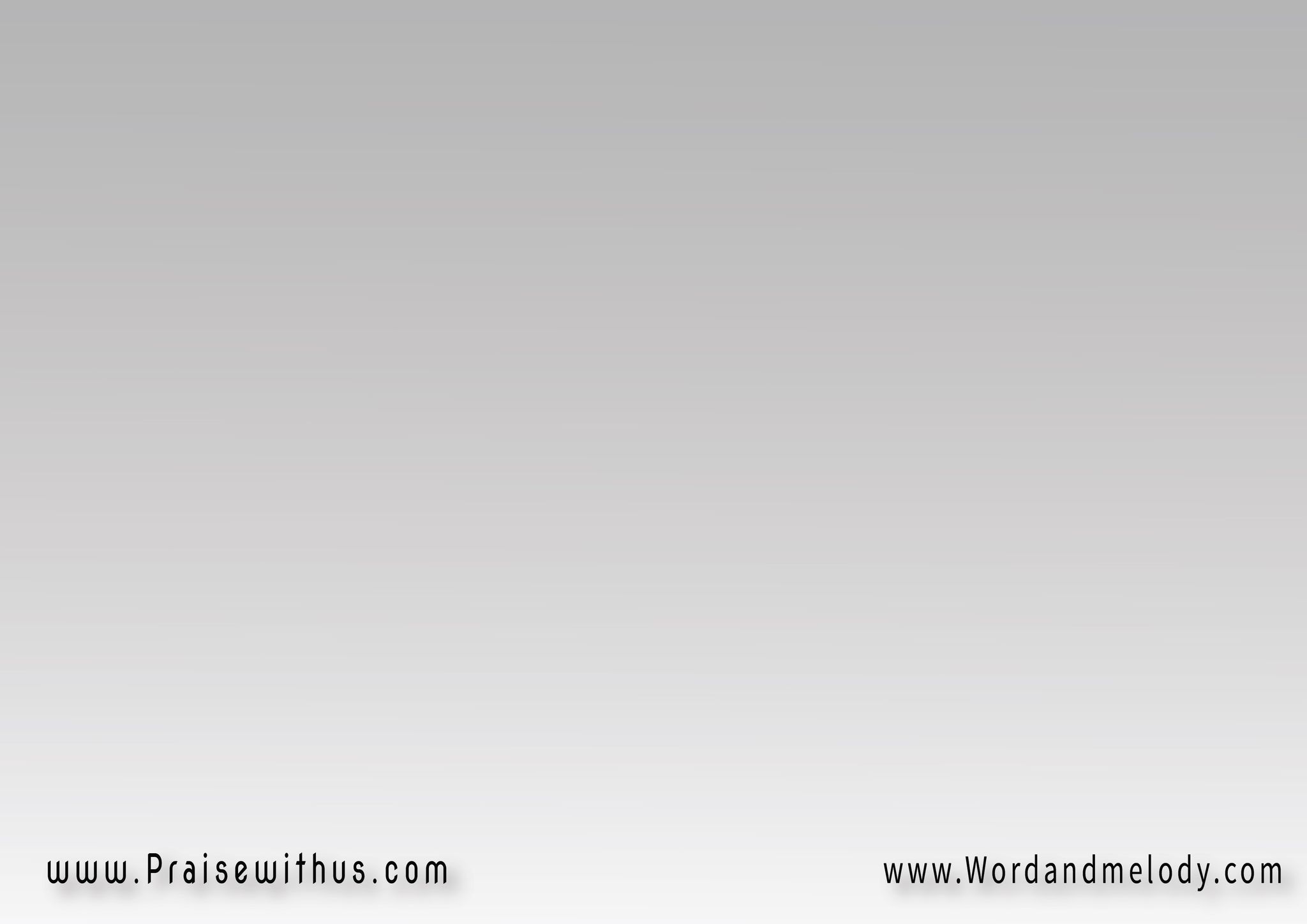 القرار:يَأتي يَسوعُ فَيُهزَمُ الشَّيْطانيَأتي يَسوعُ فَتُمسَحُ الدُّمُوعبنورِهِ يُزَالُ كُلُّ هَمٍّ   
تُغَيَّرُ الحَيَاةُ بيَسوع
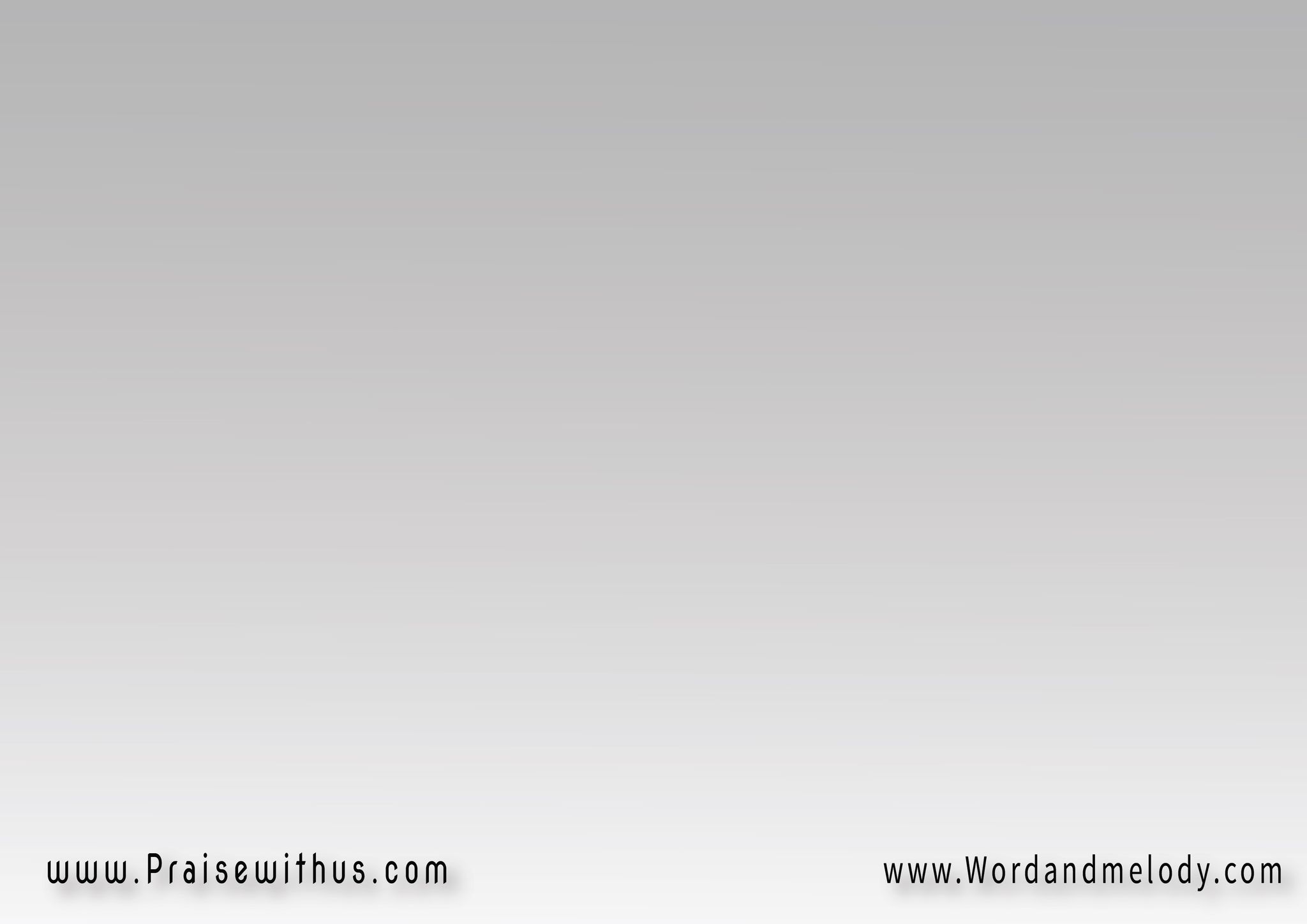 4- 
كَم مِن أُناسٍ لِلخَطا عَبيدُلا يُدرِكونَ مَصدَرَ النَّجَــاةفيَأِسُوا وَفَشَلوا إلى أن   
أتى يَسوعُ وَجَدَّدَ الحَيَاة
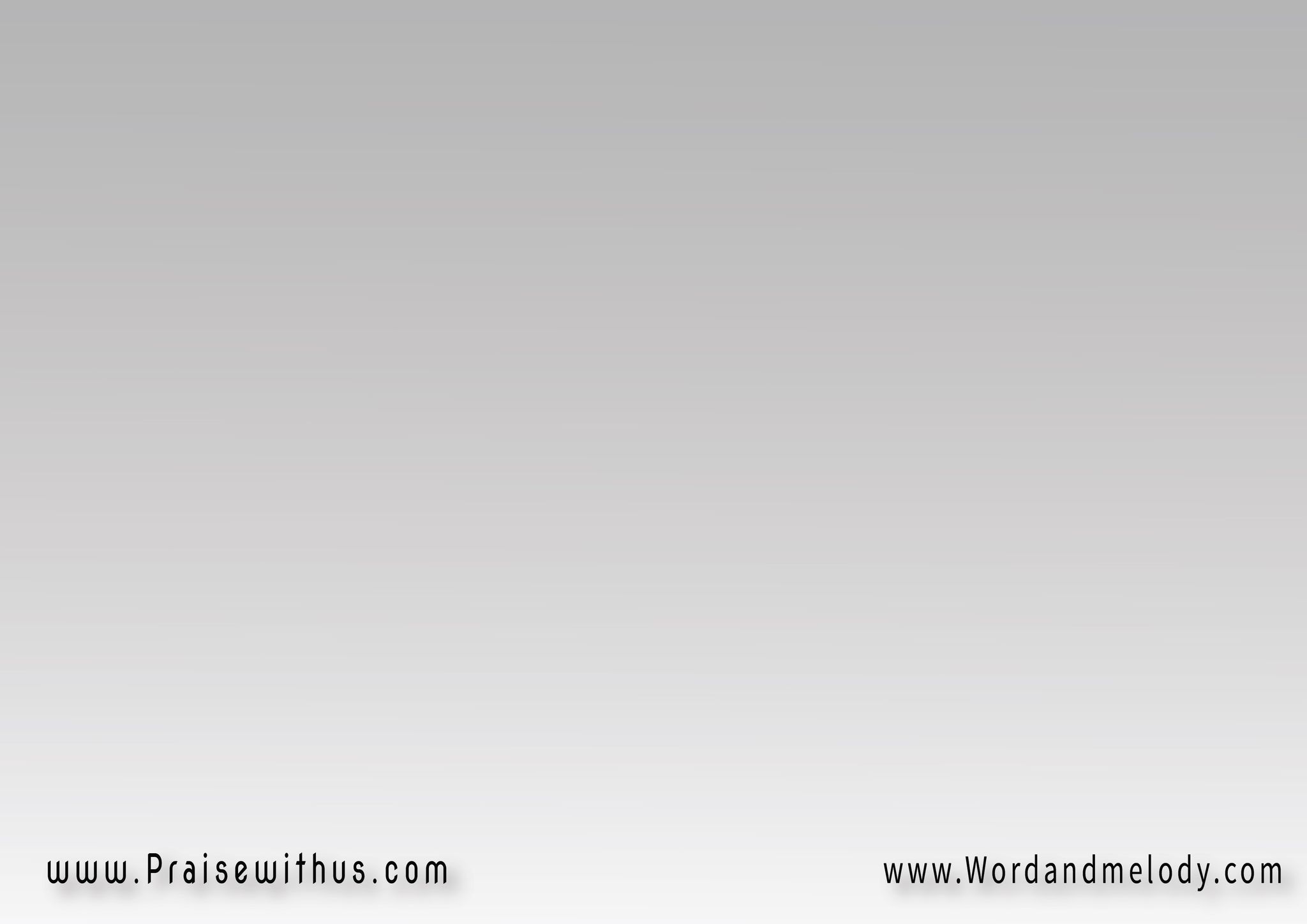 القرار:يَأتي يَسوعُ فَيُهزَمُ الشَّيْطانيَأتي يَسوعُ فَتُمسَحُ الدُّمُوعبنورِهِ يُزَالُ كُلُّ هَمٍّ   
تُغَيَّرُ الحَيَاةُ بيَسوع
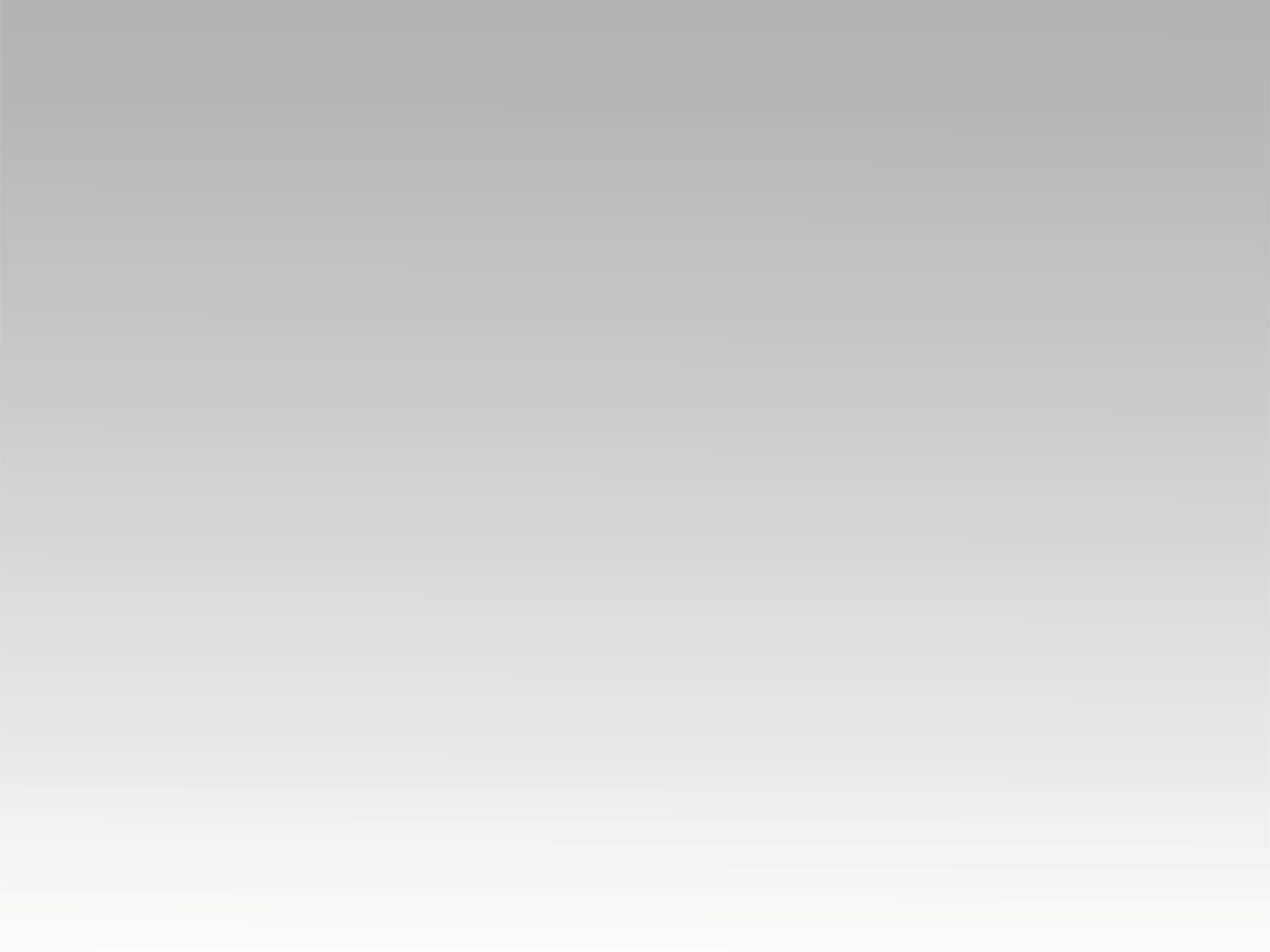 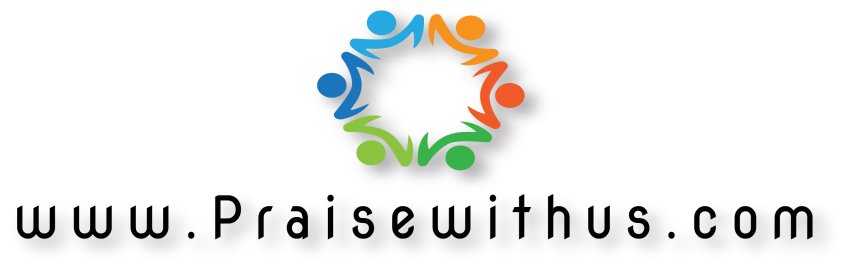